Update: Error model for IGRF and HDGM
Two options: 
Provide coefficients like ISCWSA-2000
Provide tables like the new BGGM error tables

First step: Comparison of ISCWSA-2000 with the new BGGM error tables
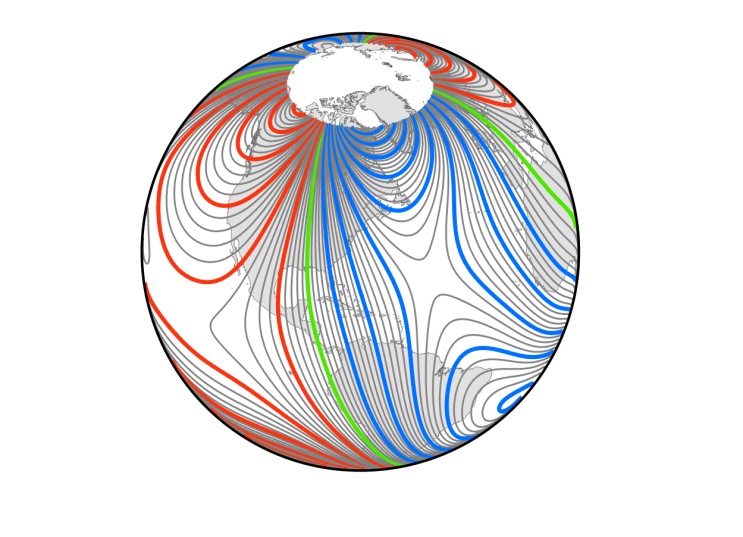 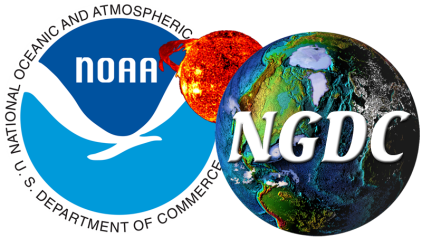 Stefan Maus (NOAA/NGDC)
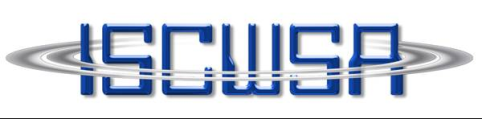 Edinburgh, May-9 2012
Old and new BGGM error models
ISCWSA-2000 error model coefficients:
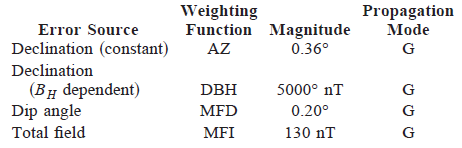 New BGGM error tables:
Latitude-longitude lookup tables for declination, dip and total field
Sets of tables for different confidence levels (percentiles)
ISCWSA-2000 versus BGGM tables
1-sigma
3-sigma
Dip
Total field
Observations for dip and total field: 
New tables are almost identical for 3-sigma
New tables give smaller values for 1-sigma
ISCWSA-2000 vs BGGM tables: Declination
Observation for declination: 
New tables larger values for 3-sigma, smaller values for 1-sigma
Declination looks unphysical at low latitudes (straight middle)
SPE/IADC 119851 Confidence Limits for BGGM
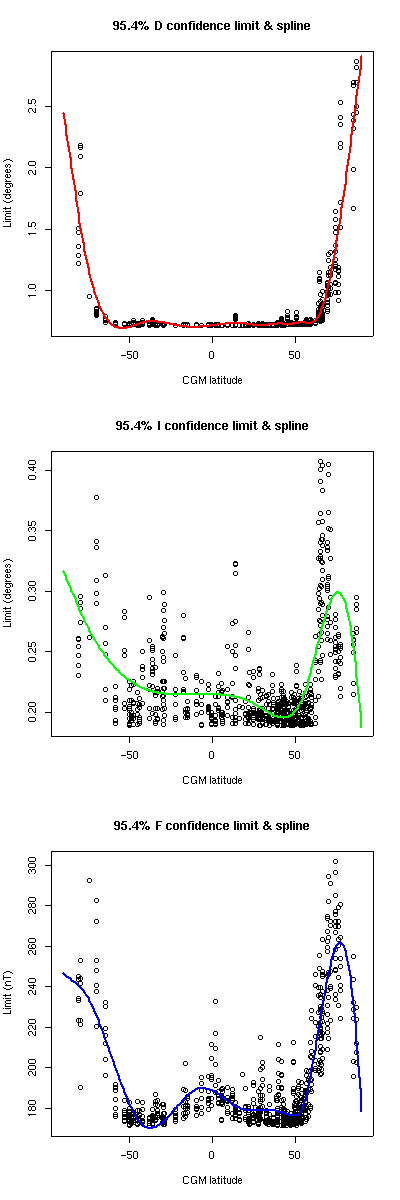 Added 0.7°?
0.7
Disturbance field variation in declination (1-sigma)
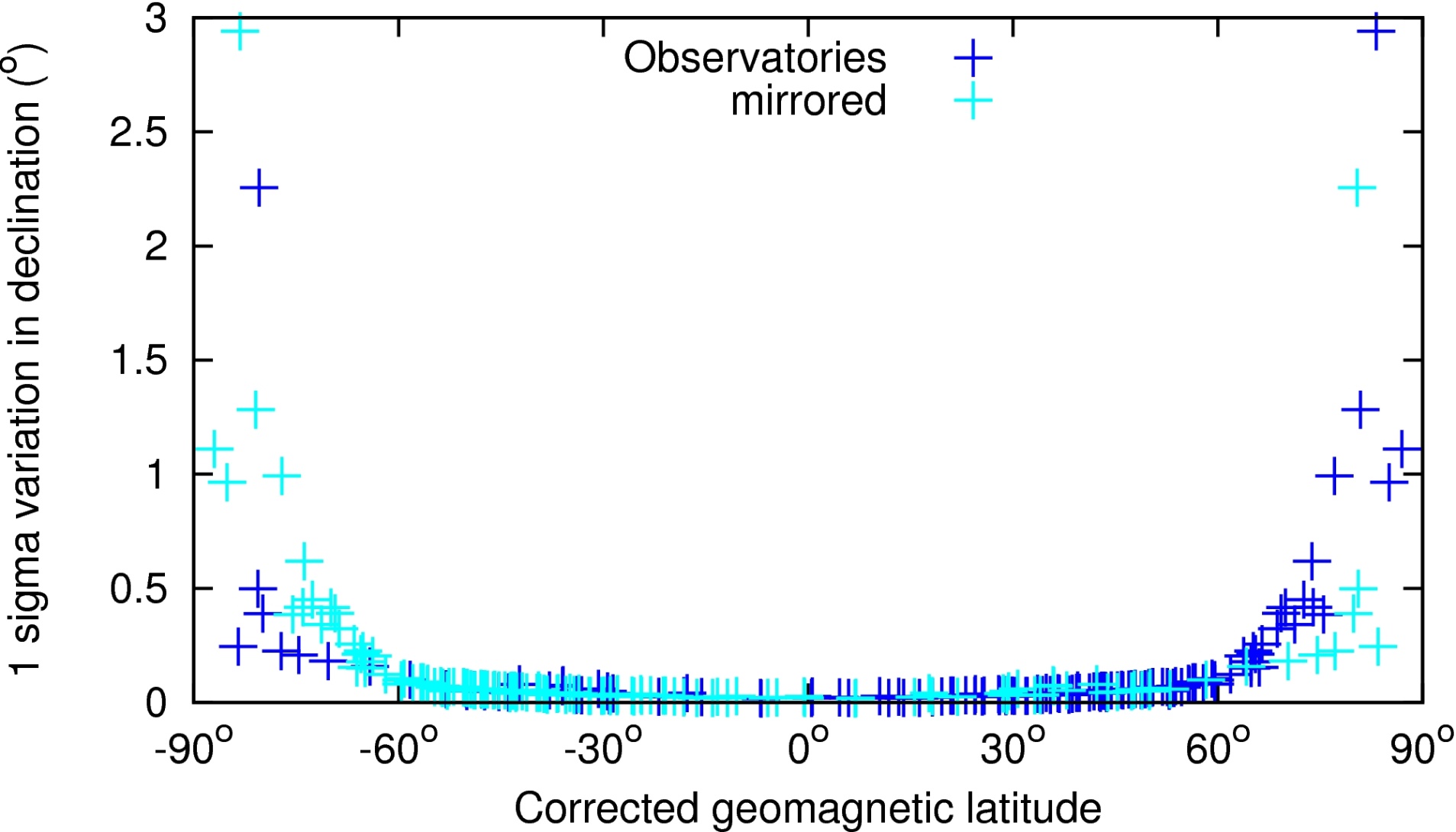 Recomputed values show difficulty of fitting spline model to declination
Disturbance field variation in declination x BH
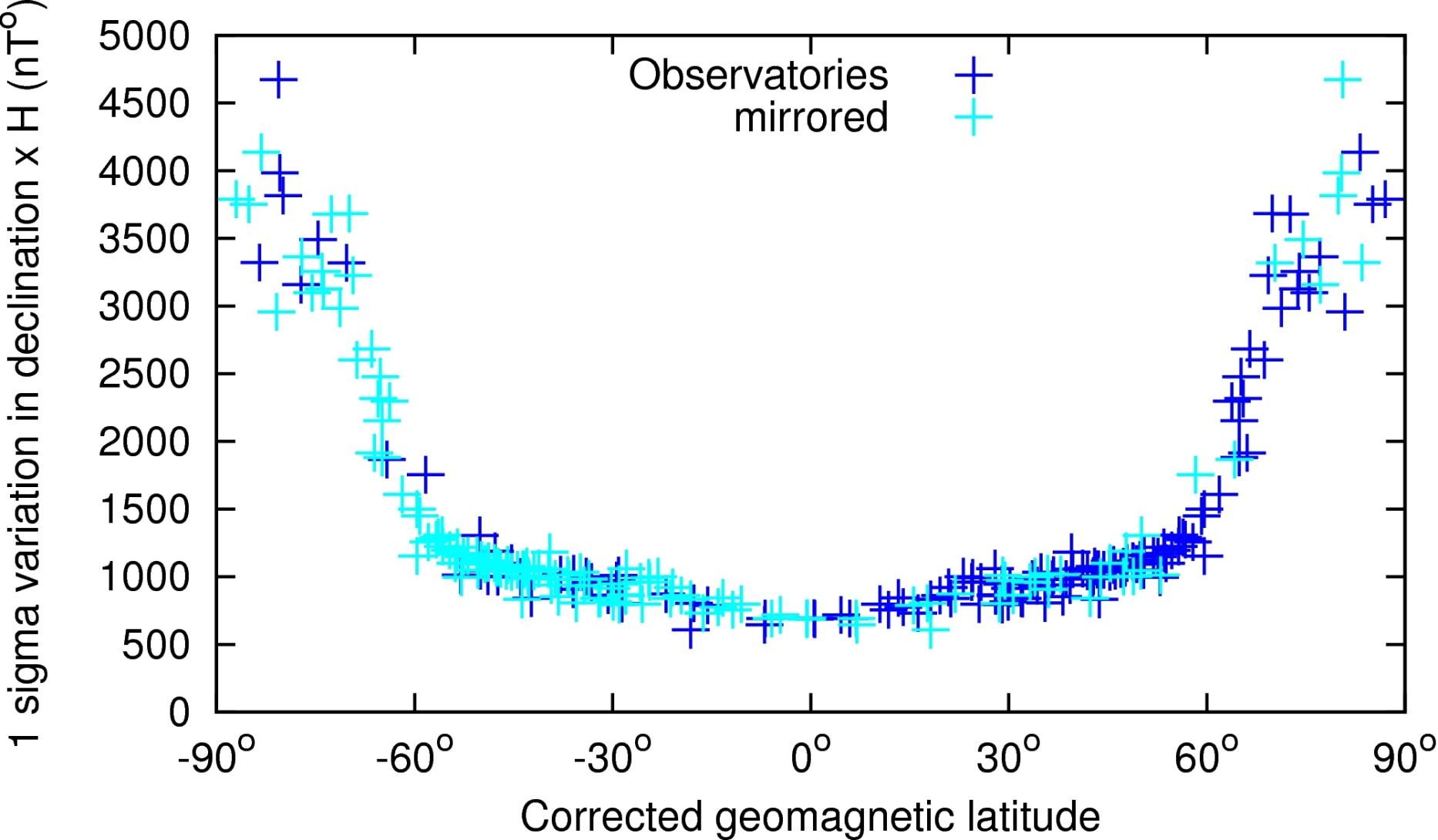 Multiplying the declination with BH gives a better-behaved function
Disturbance field variation in declination x BH
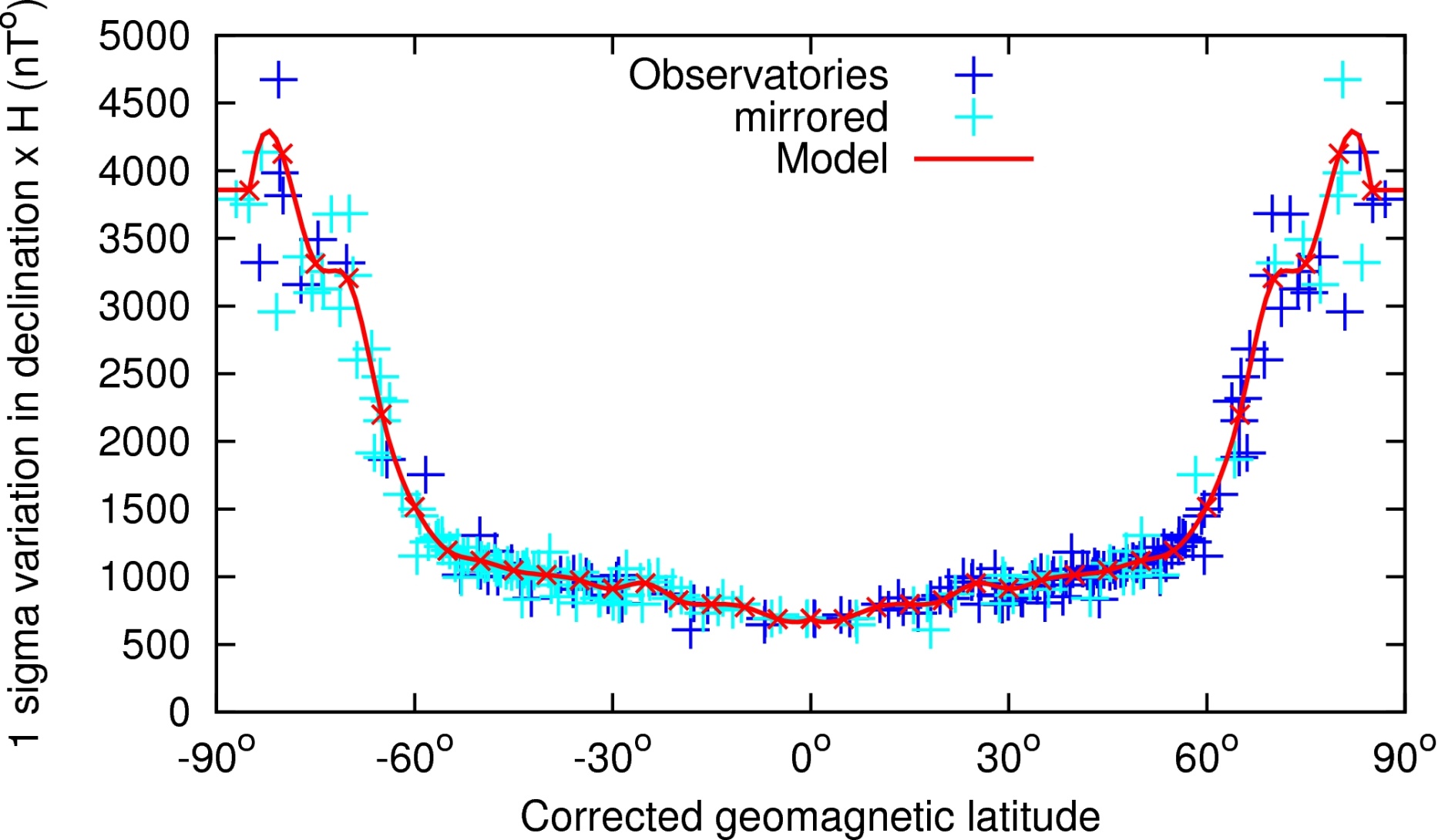 Fitting a spline model to declination multiplied by BH
Corrected BGGM uncertainty
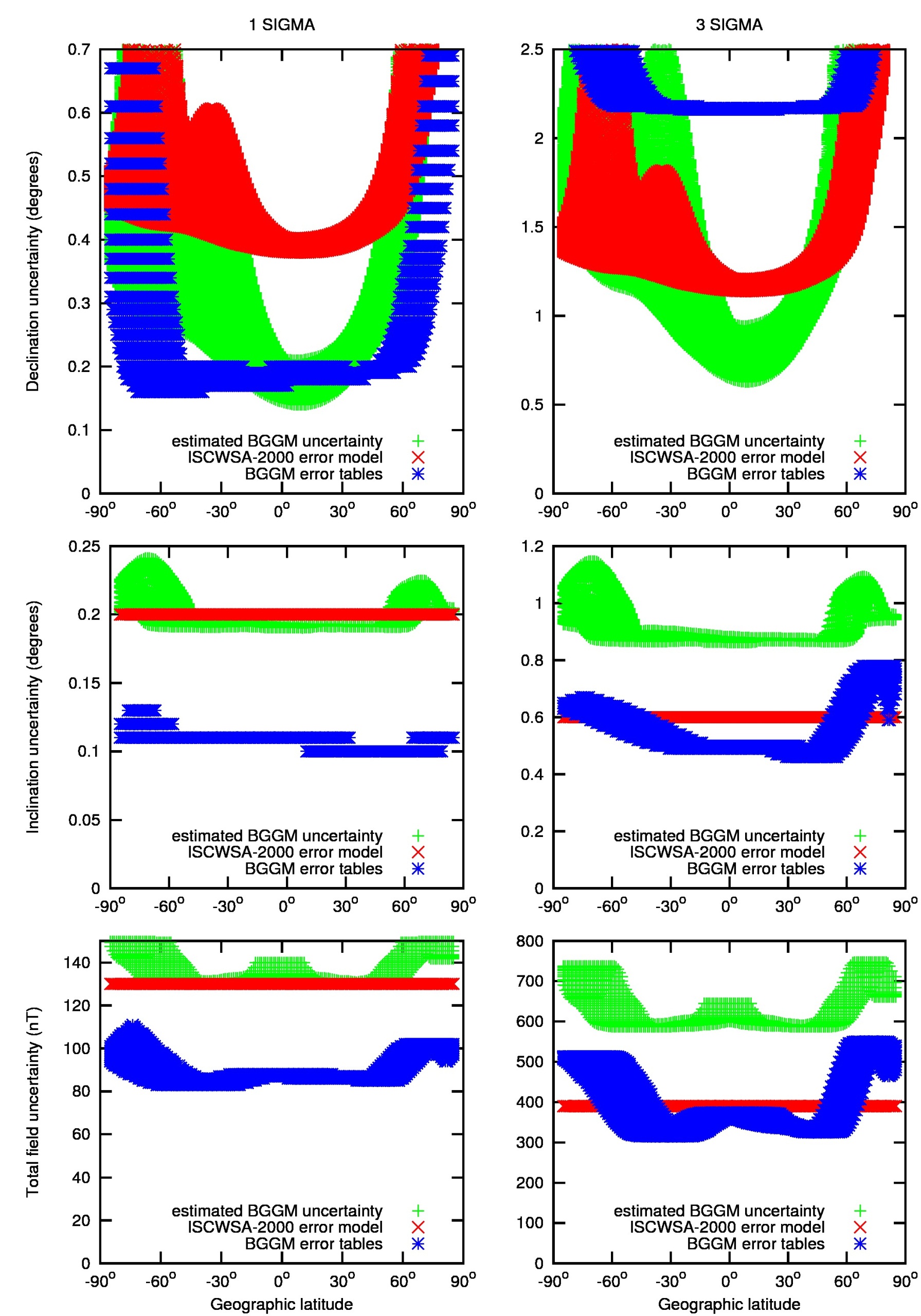 ?
Green values show corrected declination estimates (no plateau)
Corrected BGGM tables (dashed) agree with ISCWSA for 3-sigma
Again smaller values at 1-sigma
Conclusions
BGGM error tables versus ISCWSA-2000 
Very similar at the 99.7 percentile (3 sigma)
Tables much lower for 68.3 percentile (1 sigma)
BGGM tables are not reproducible
 Cannot produce corresponding for IGRF, HDGM
Could scale ISCWSA-2000 or Error tables:
IGRF error = 1.21 * BGGM error
HDGM error = 0.82 * BGGM error
Factors are from Maus et al, 2011, ISCWSA-33
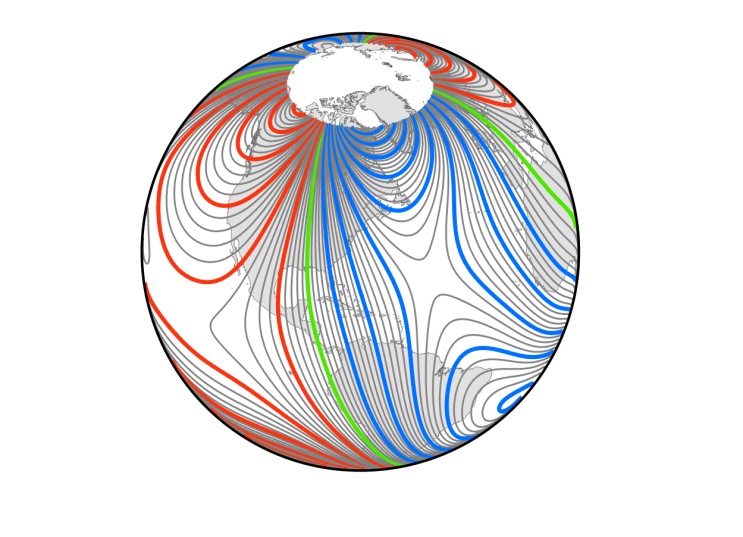 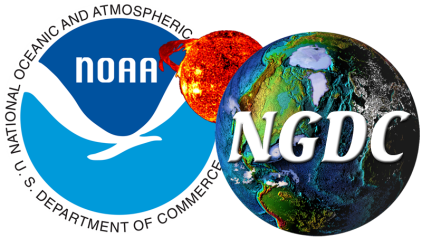 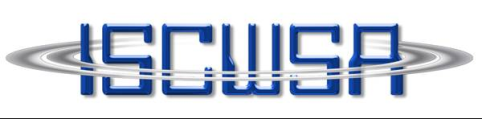 Edinburgh, May-9 2012